Выставка поделок «Зимняя фантазия»
Автор: Саидова Анастасия Александровна
                                                       Воспитатель 1 категории
                               МБДОУ  Детский сад №2 «Журавушка»
                                                                                                                     30.01.2024г
После новогодних праздников в нашем детском саду №2 «Журавушка» был объявлен конкурс «Зимняя фантазия».
Родители совместно с детьми выполнили работу в разной технике. 
 Хочу представить эти работы, а также фотографии,  где родители изготавливают, свою работу вместе с ребенком.  Все работы выполнены с фантазией и большой любовью к проделанной работе.
  Представляю Вашему вниманию работы.  В разной технике выполнены елочки, зверушки, снеговики, домики,  дед Мороз с оленем, а также месяц ясный.
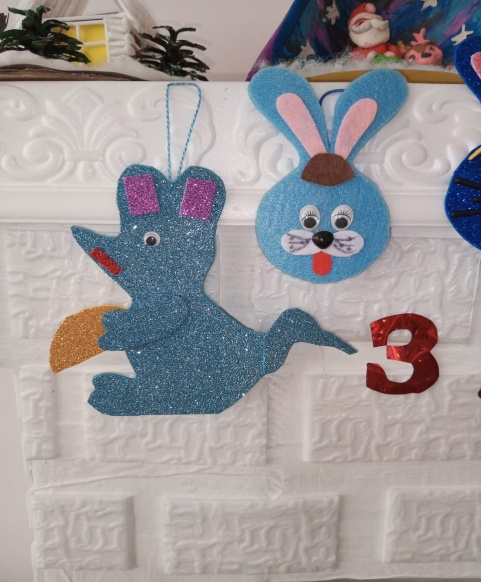 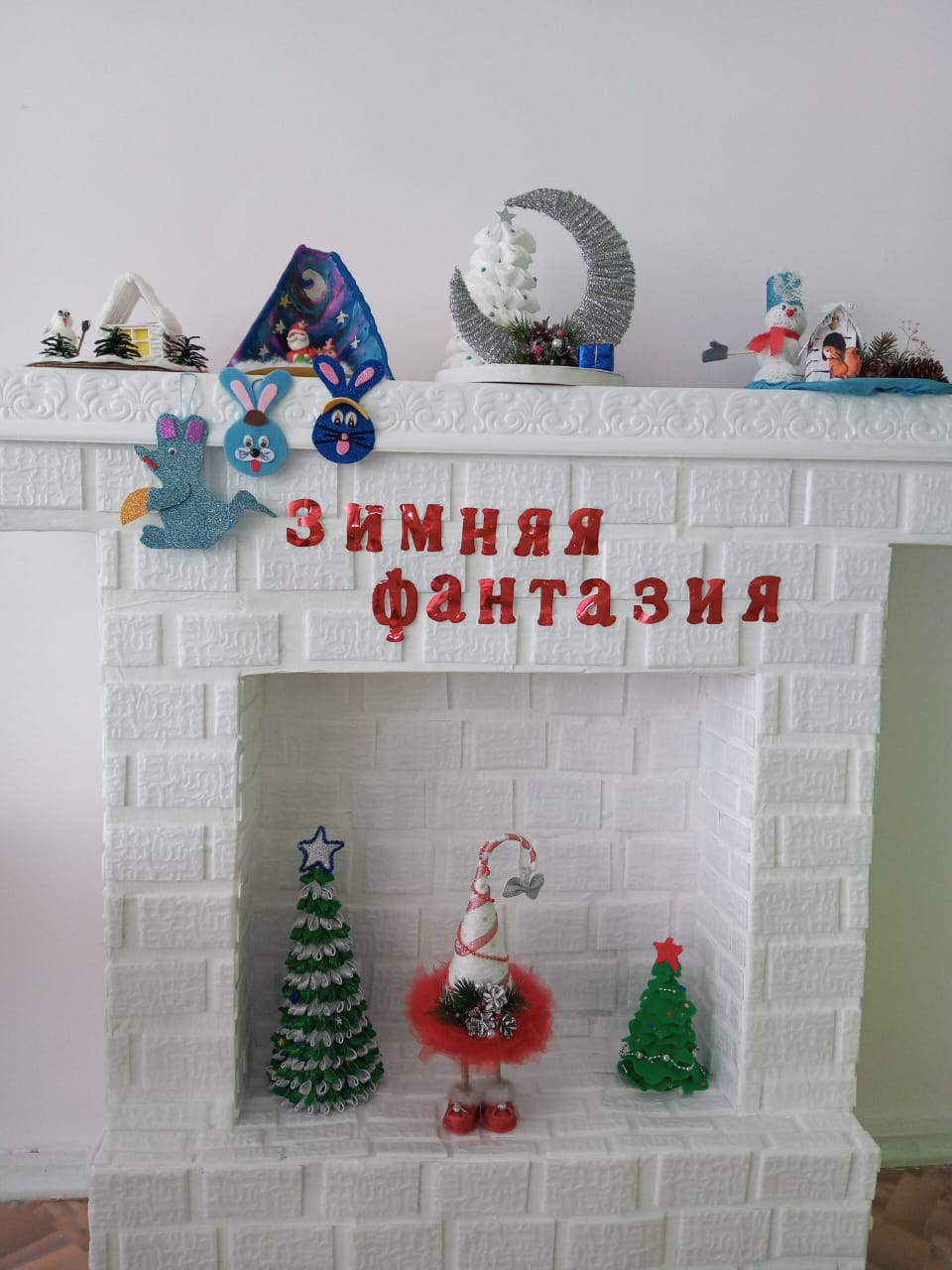 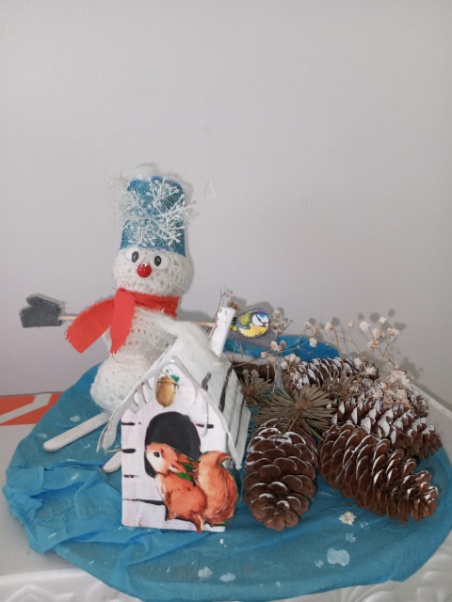 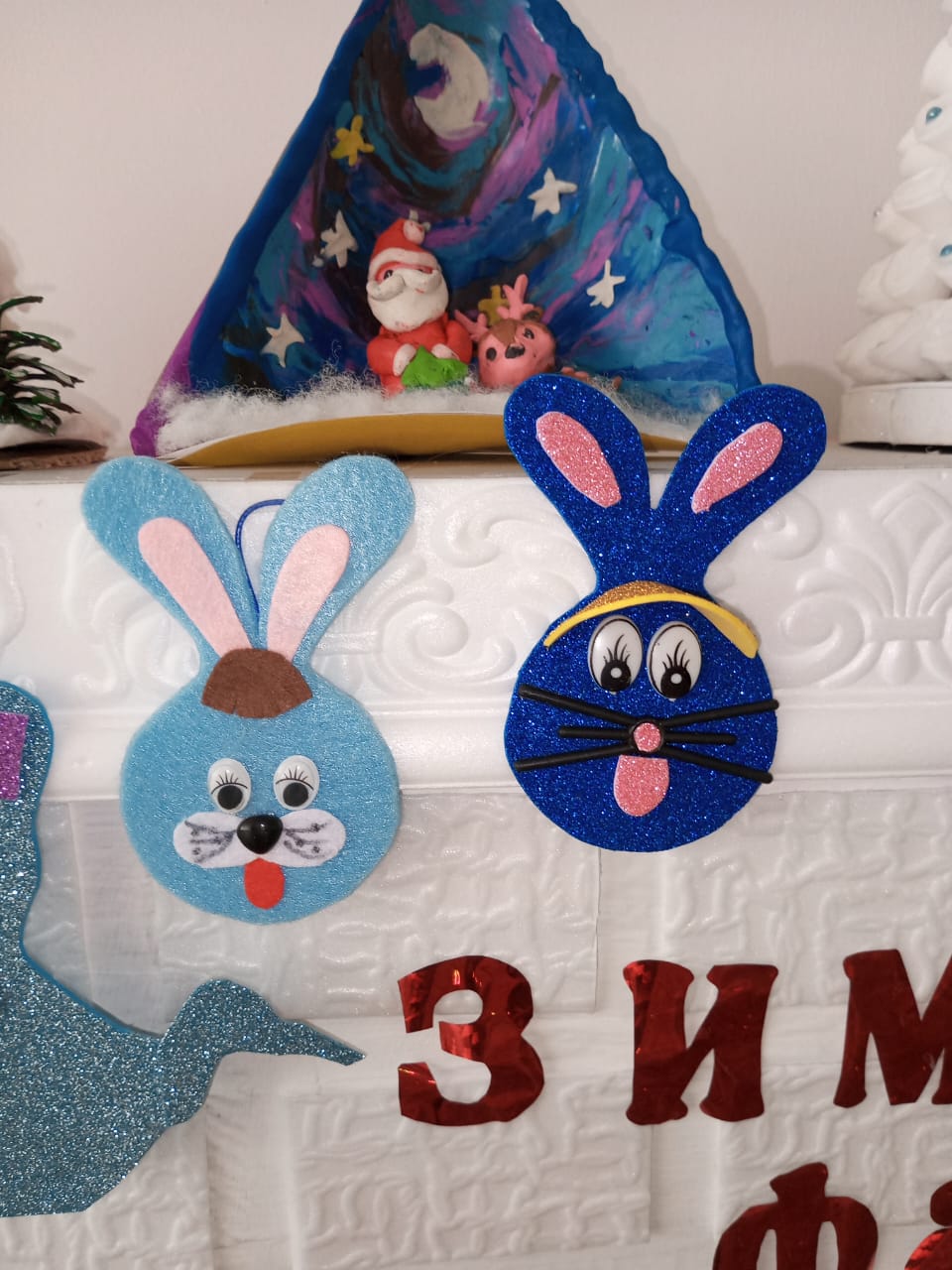 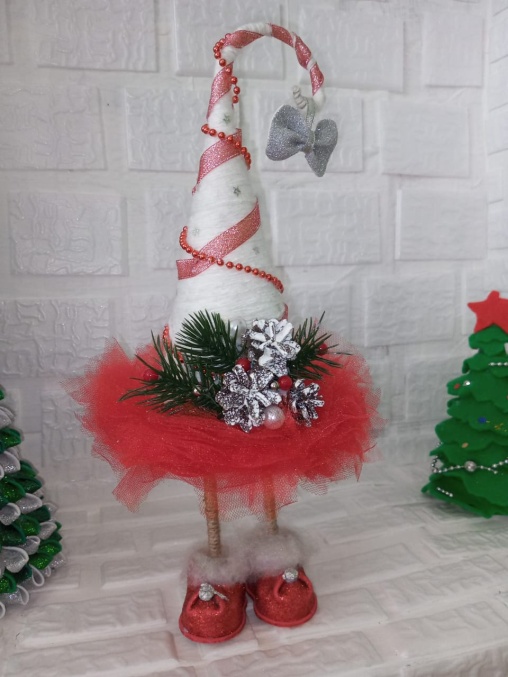 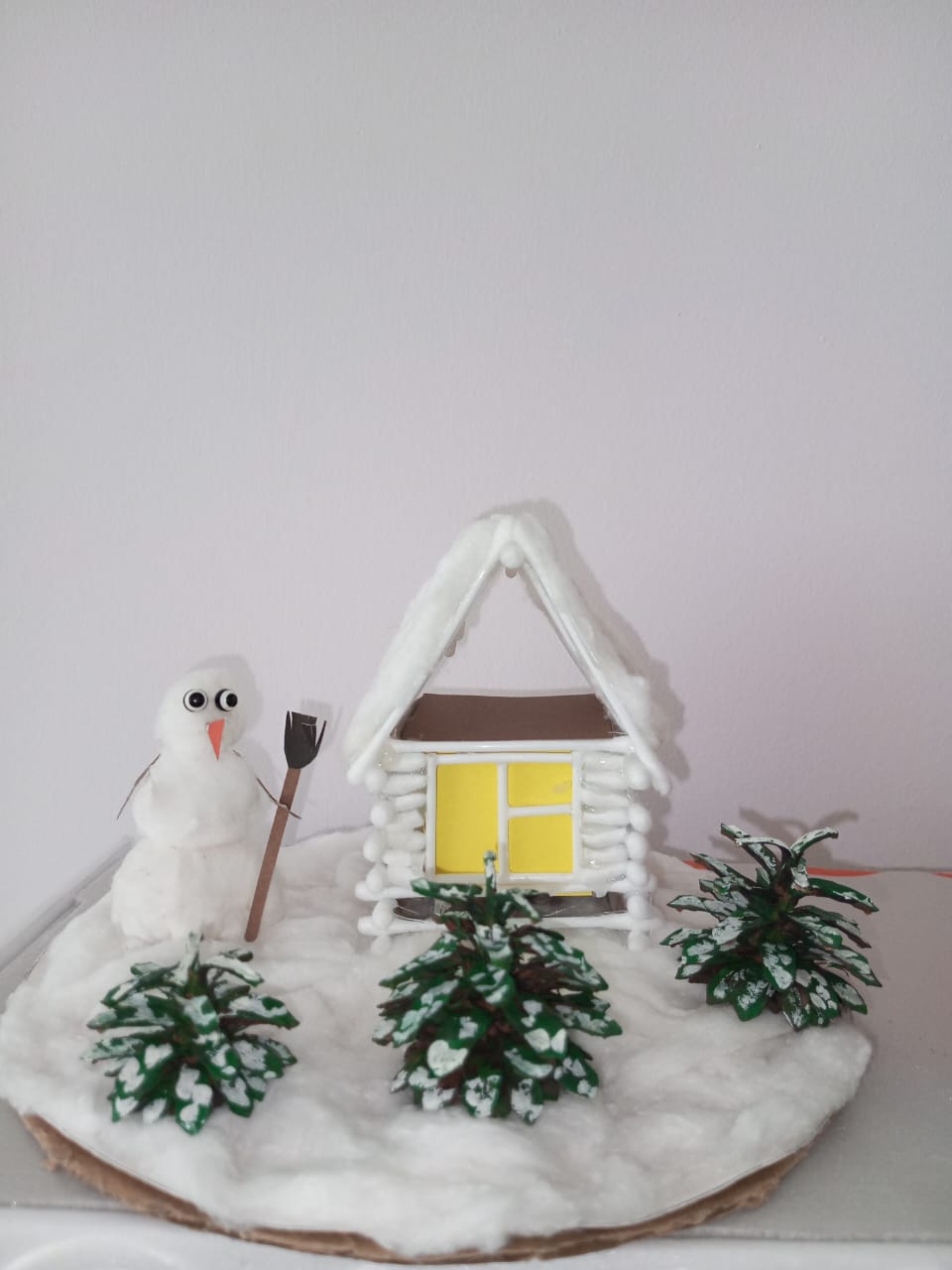 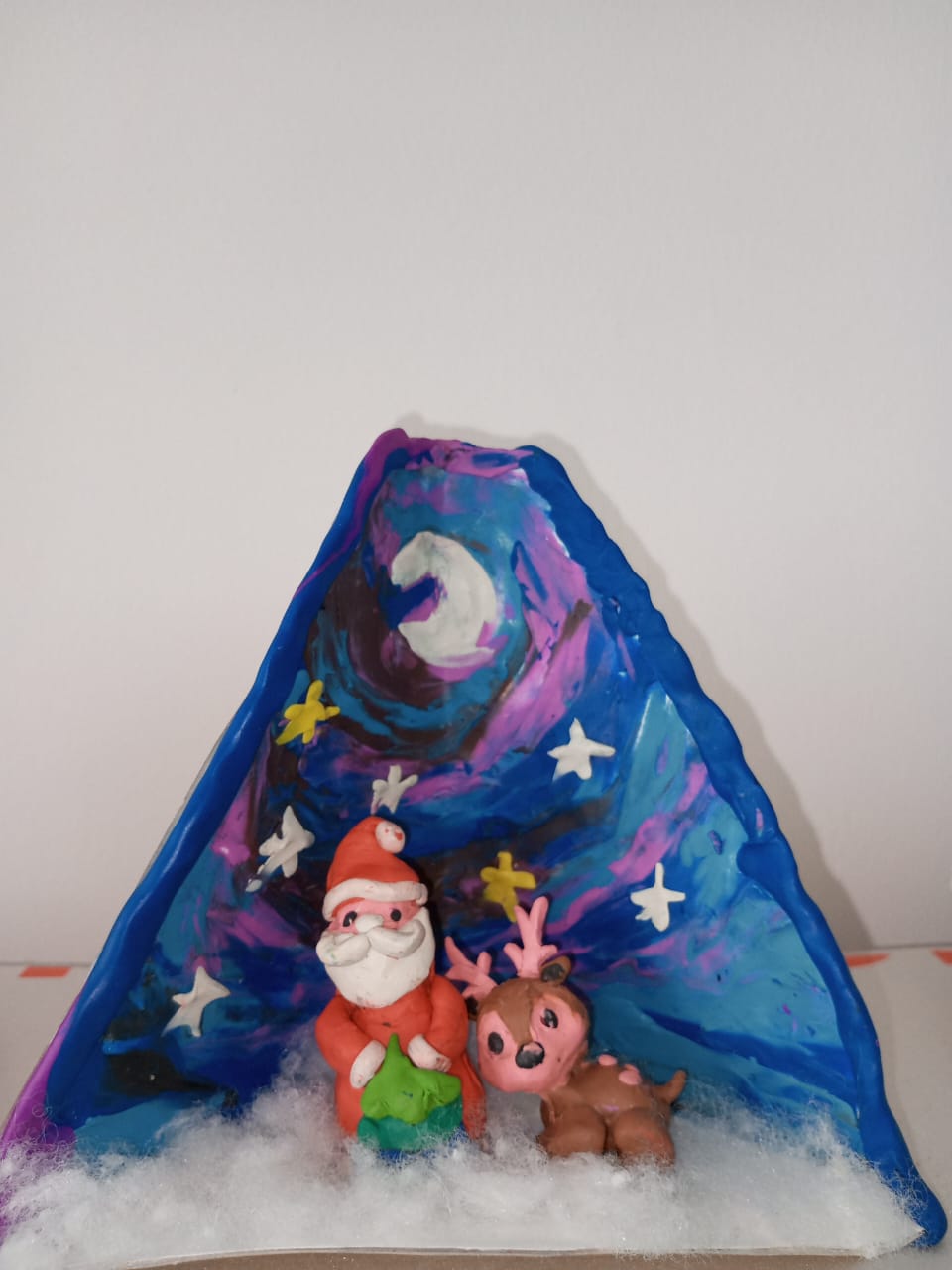 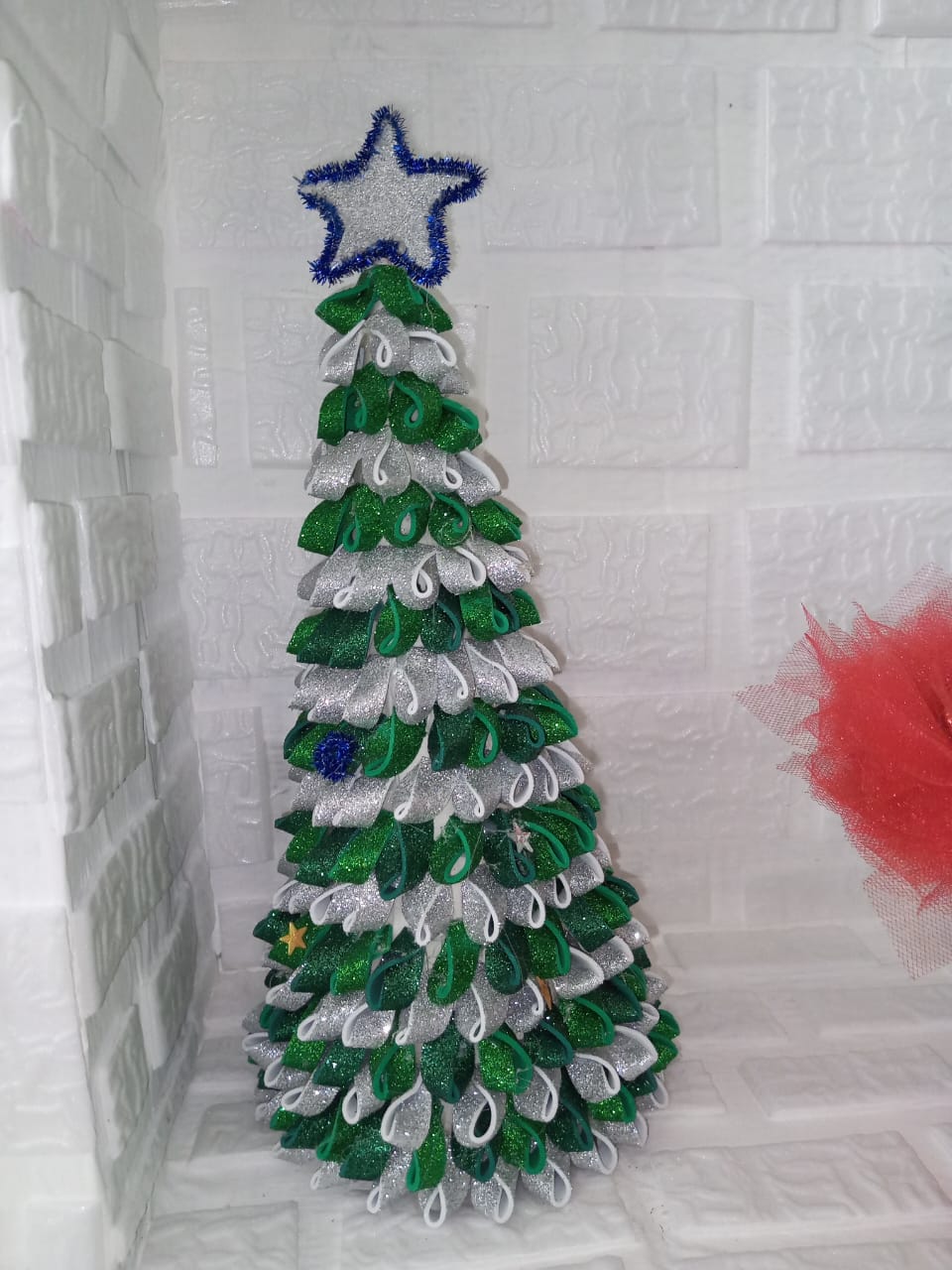 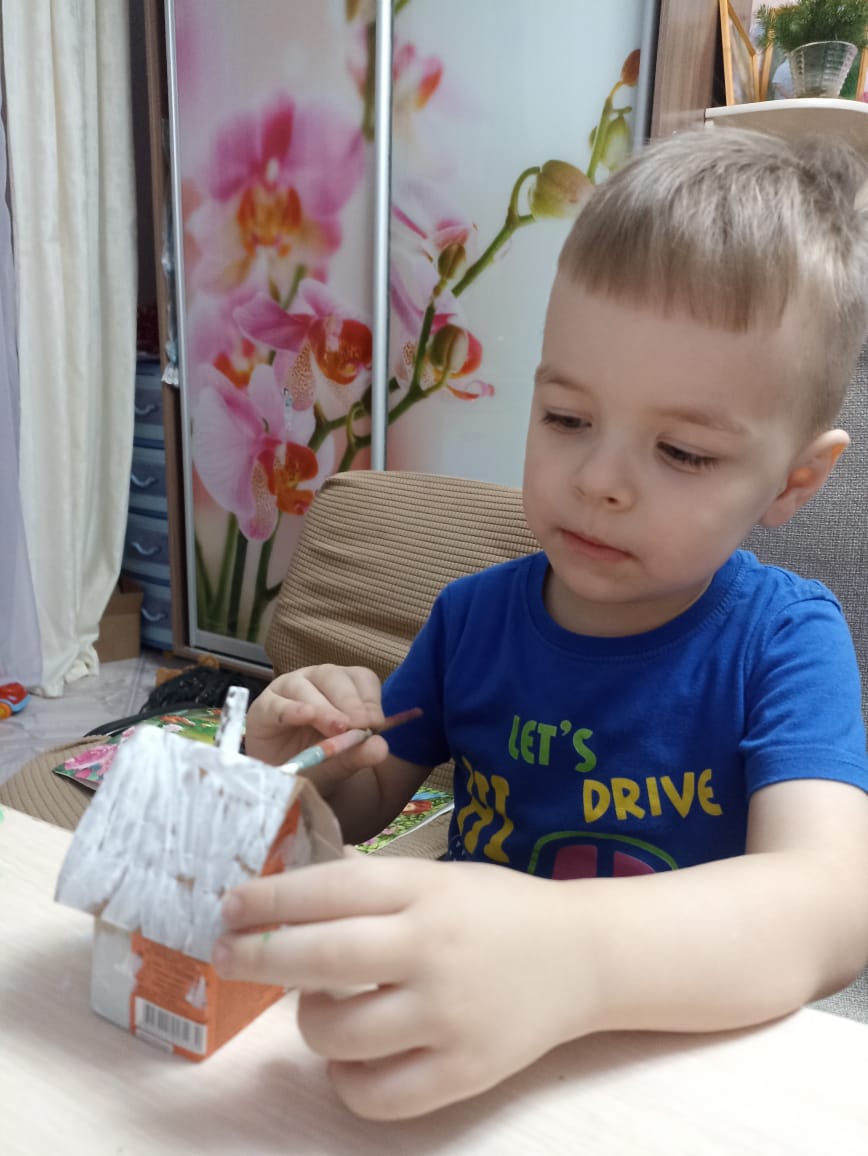 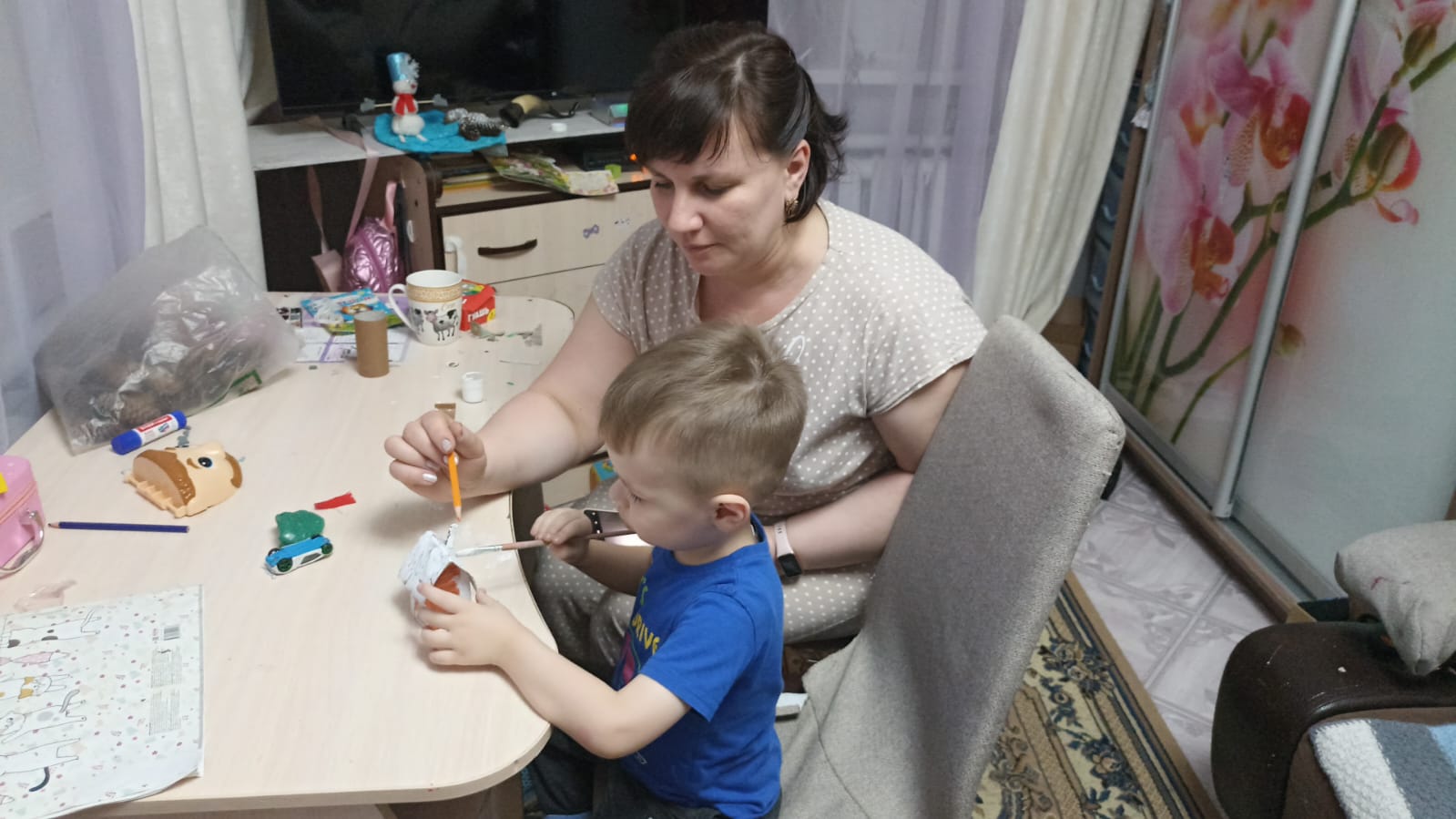 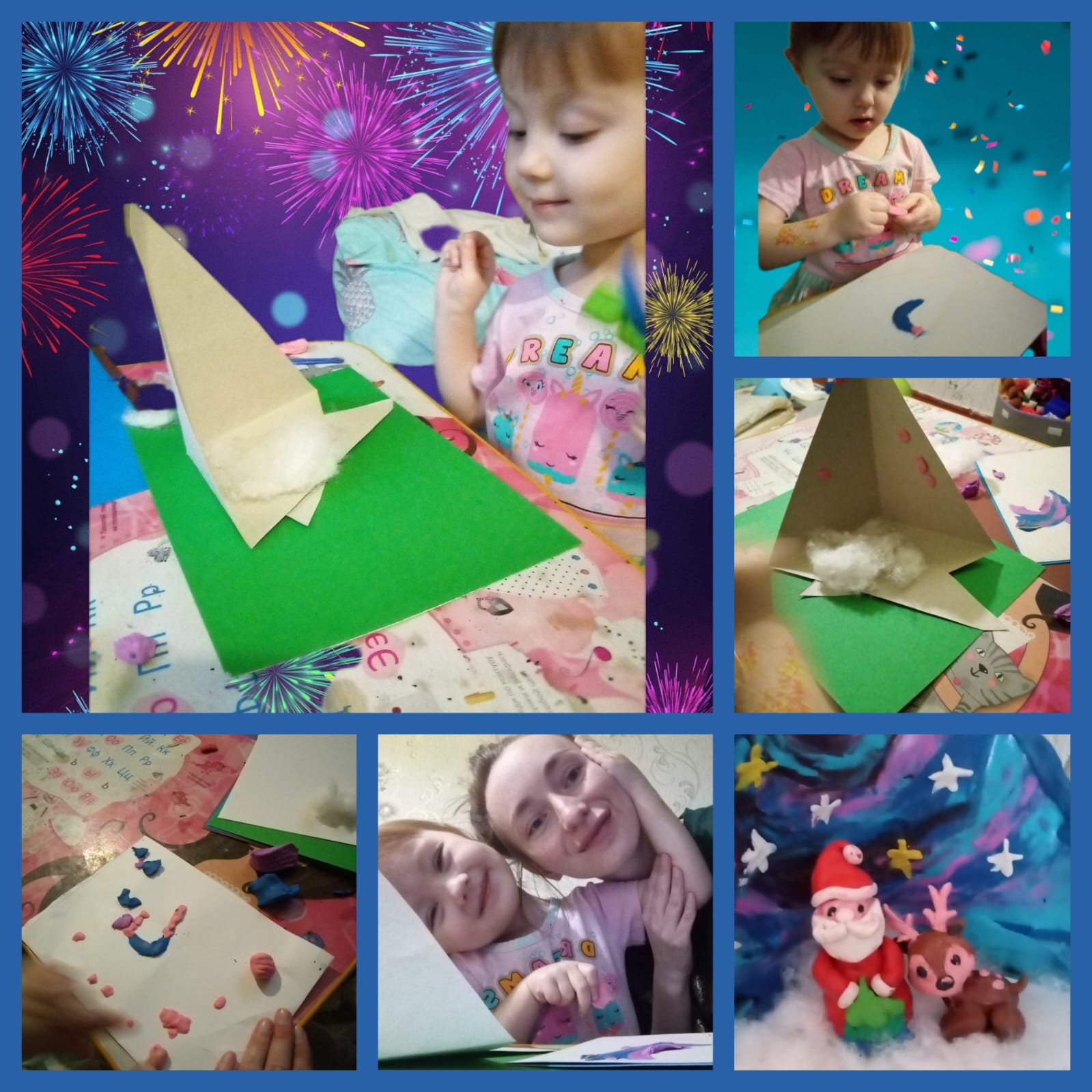 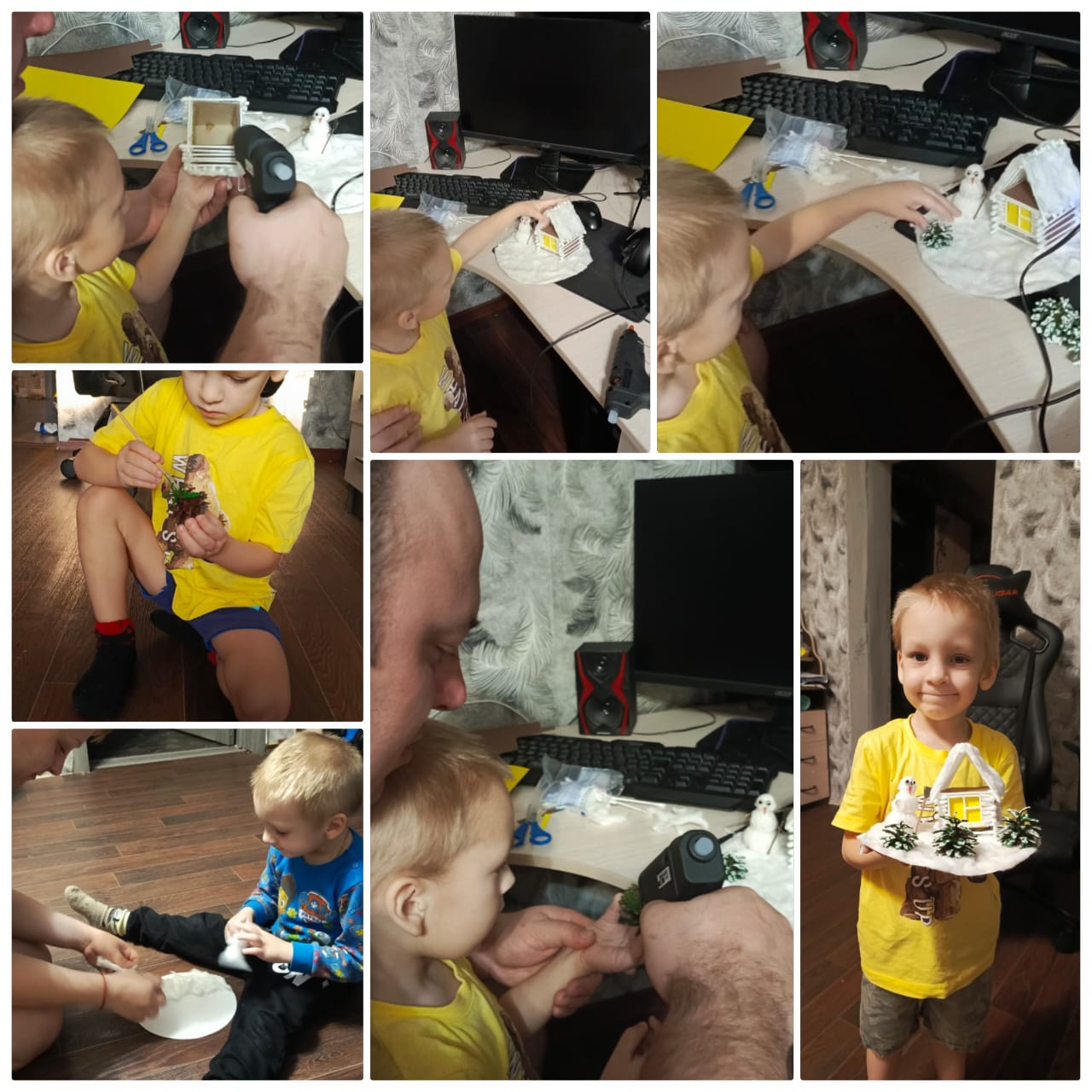 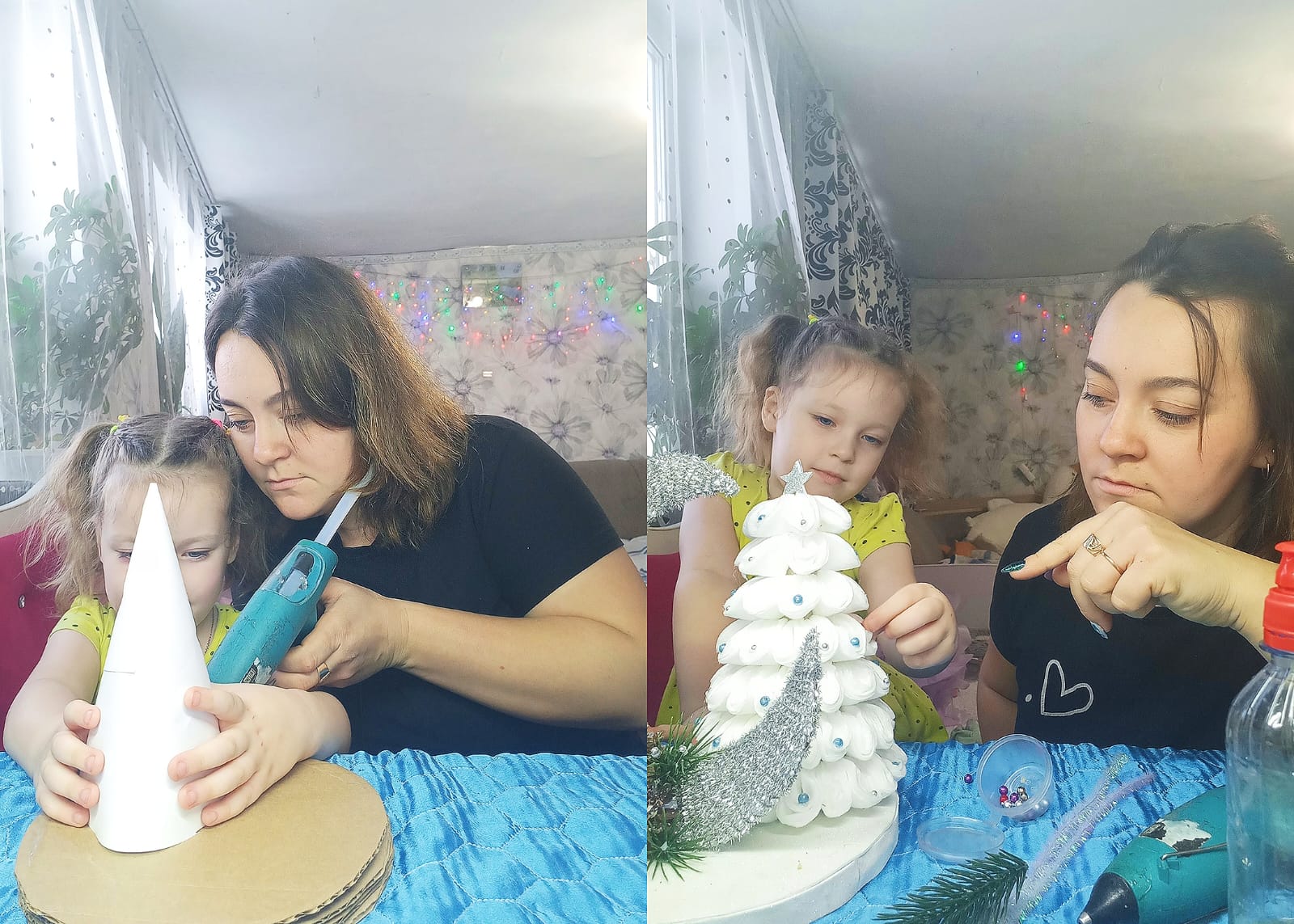